并列关系图表
点击添加文字
点击添加文字
点击添加文字
点击添加文字
点击添加文字
点击添加文字
点击添加文字
点击添加文字
点击添加文字
点击添加文字
点击添加文字
点击添加文字
01
02
03
04
并列关系图表
标题文字
01
点击添加文字
点击添加文字
标题文字
02
点击添加文字
点击添加文字
标题文字
03
点击添加文字
点击添加文字
扩散关系图表
01
点击添加文字
点击添加文字
标题
点击添加文字
点击添加文字
点击添加文字
点击添加文字
03
02
递进关系图表
02
点击添加文字
点击添加文字
04
01
点击添加文字
点击添加文字
点击添加文字
点击添加文字
03
点击添加文字
点击添加文字
并列关系图表
01
点击添加标题文字
点击添加标题文字
02
点击添加标题文字
点击添加标题文字
03
点击添加标题文字
点击添加标题文字
04
点击添加标题文字
点击添加标题文字
并列关系图表
点击添加标题文字
点击添加标题文字
01
点击添加标题文字
点击添加标题文字
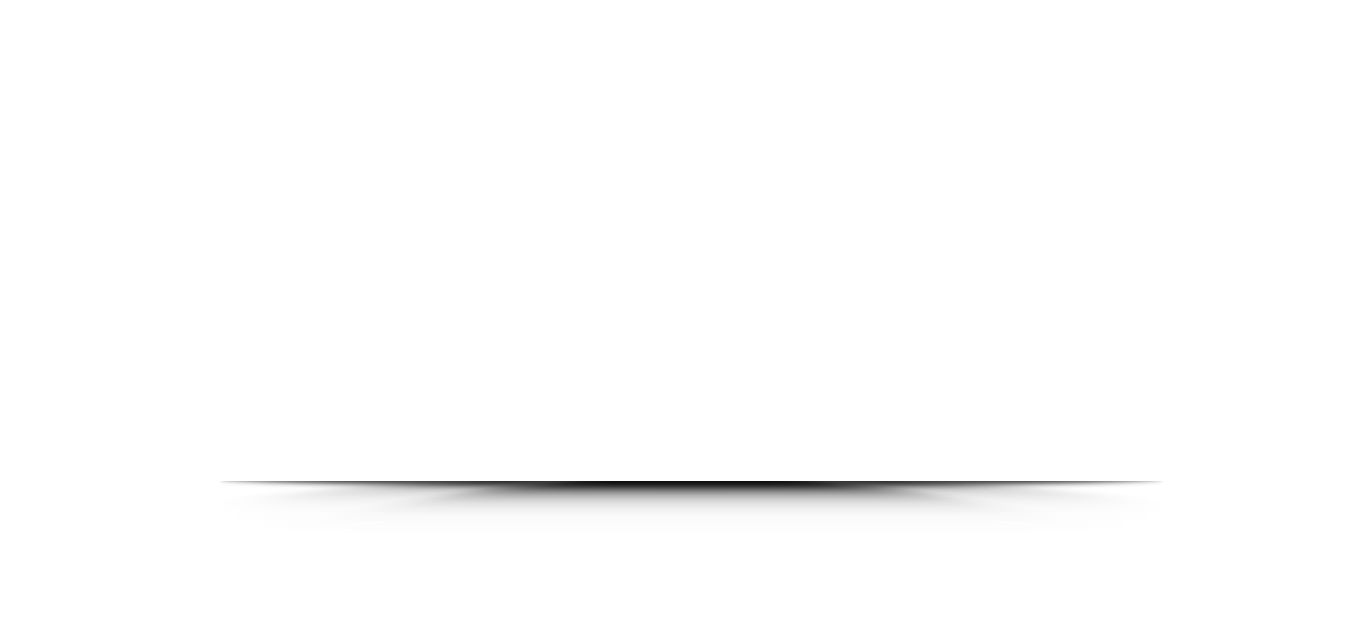 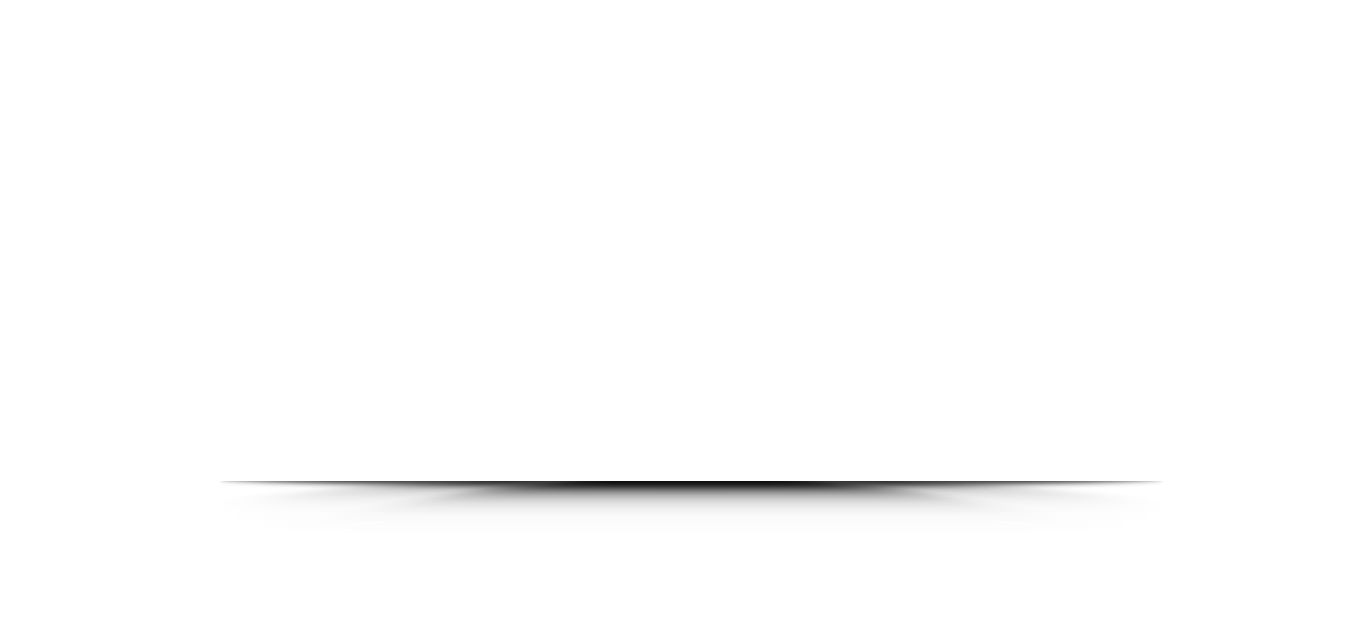 02
点击添加标题文字
点击添加标题文字
03
关联关系图表
01
点击添加文字
02
点击添加文字
03
点击添加文字
04
点击添加文字
05
点击添加文字
并列关系图表
点击添加文字
点击添加文字
点击添加文字
点击添加文字
点击添加文字
并列关系图表
03
01
点击添加标题文字
点击添加标题文字
点击添加标题文字
点击添加标题文字
04
02
点击添加标题文字
点击添加标题文字
点击添加标题文字
点击添加标题文字
关联关系图表
点击添加标题文字
点击添加标题文字
01
04
02
点击添加标题文字
点击添加标题文字
点击添加标题文字
点击添加标题文字
03
点击添加标题文字
点击添加标题文字
聚合关系图表
01
点击添加标题文字
点击添加标题文字
点击添加标题文字
点击添加标题文字
04
02
点击添加标题文字
点击添加标题文字
点击添加标题文字
点击添加标题文字
03
包含关系图表
02
点击添加标题文字
点击添加标题文字
01
点击添加标题文字
点击添加标题文字
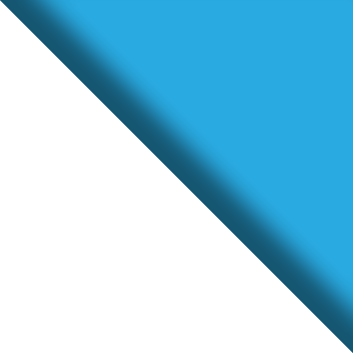 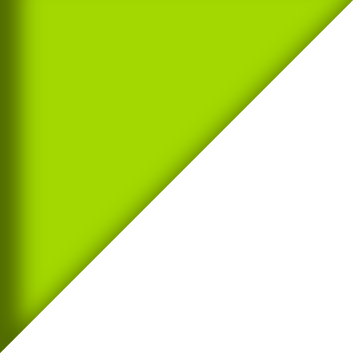 04
点击添加标题文字
点击添加标题文字
03
点击添加标题文字
点击添加标题文字
并列关系图表
01
点击添加标题文字
点击添加标题文字
02
点击添加标题文字
点击添加标题文字
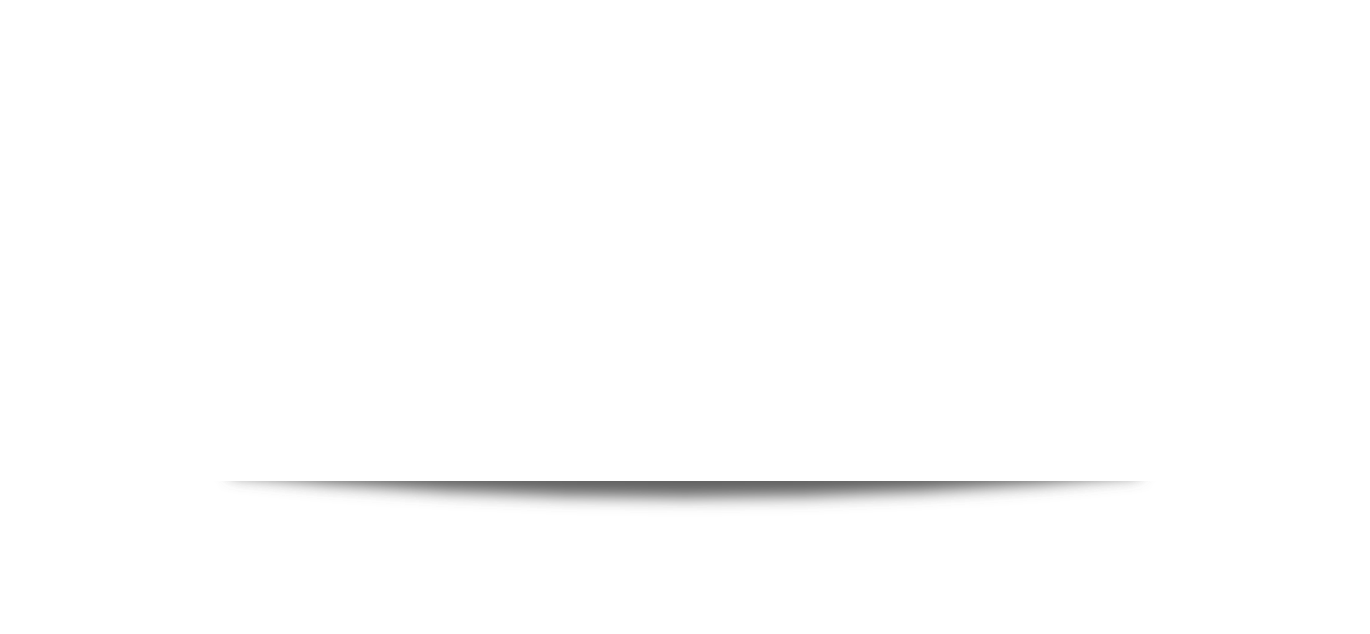 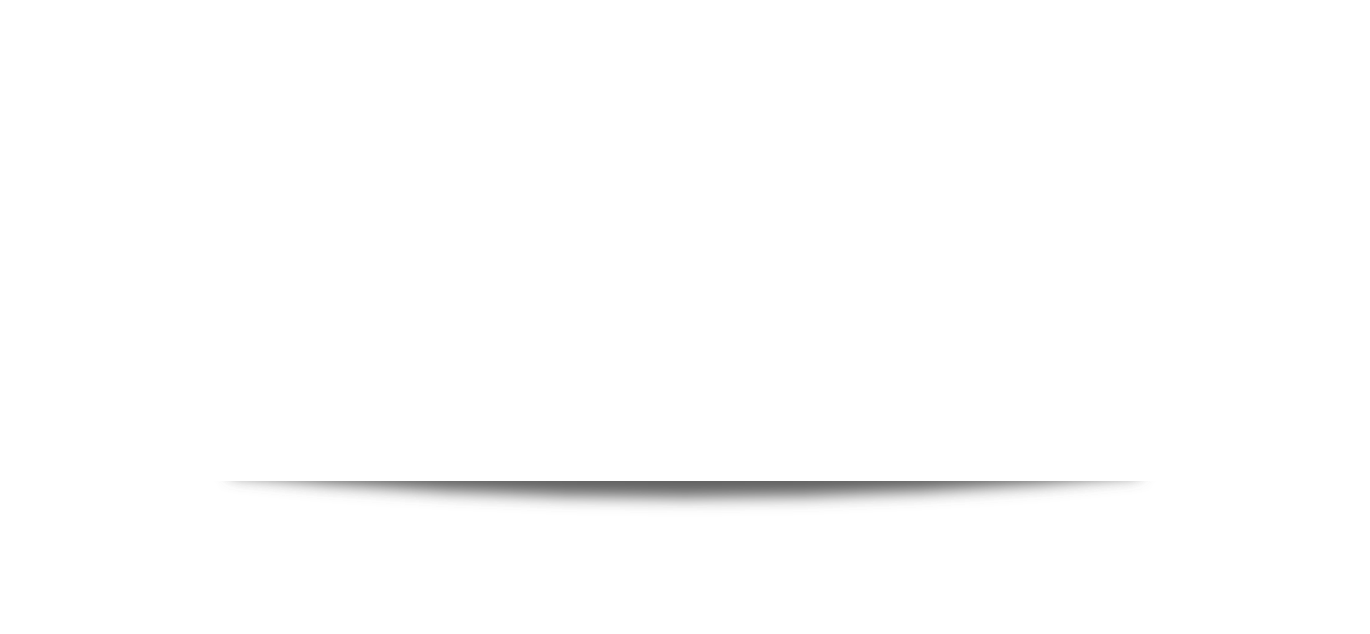 03
点击添加标题文字
点击添加标题文字
04
点击添加标题文字
点击添加标题文字
数据关系图表
点击添加标题文字
点击添加标题文字
点击添加标题文字
03
点击添加标题文字
点击添加标题文字
点击添加标题文字
02
点击添加标题文字
点击添加标题文字
点击添加标题文字
01
65%
47%
90%
点击添加标题
点击添加标题
点击添加标题
递进关系图表
01
点击添加标题文字
点击添加标题文字
点击添加标题文字
点击添加标题文字
02
03
点击添加标题文字
点击添加标题文字
04
点击添加标题文字
点击添加标题文字
并列关系图表
01
02
点击添加标题文字
点击添加标题文字
点击添加标题文字
点击添加标题文字
03
04
点击添加标题文字
点击添加标题文字
点击添加标题文字
点击添加标题文字
并列关系图表
01
点击添加标题文字
点击添加标题文字
点击添加标题文字
点击添加标题文字
02
点击添加标题文字
点击添加标题文字
03
并列关系图表
点击添加标题文字
点击添加标题文字
01
点击添加标题文字
点击添加标题文字
02
点击添加标题文字
点击添加标题文字
03
点击添加标题文字
点击添加标题文字
04
环形关系图表
点击添加标题文字
点击添加标题文字
01
04
02
点击添加标题文字
点击添加标题文字
点击添加标题文字
点击添加标题文字
点击添加标题文字
点击添加标题文字
03
点击添加标题文字
点击添加标题文字
并列关系图表
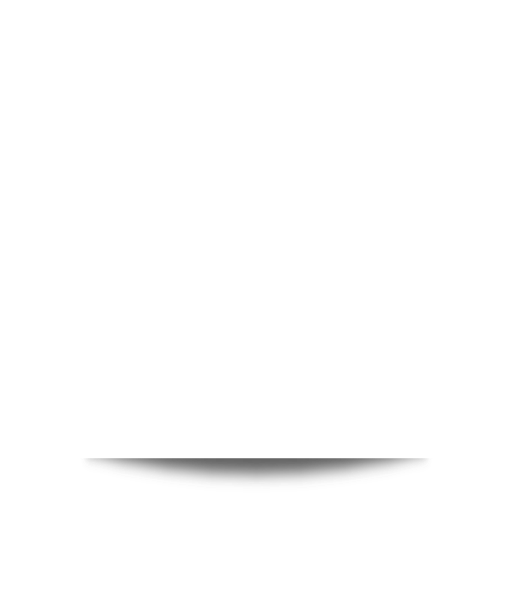 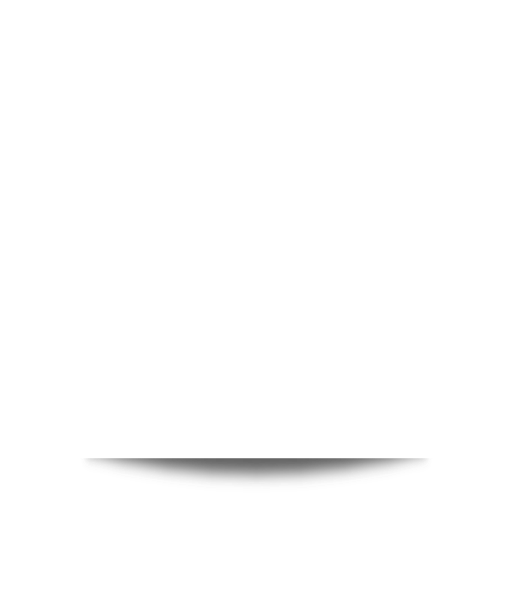 01
02
点击添加文字
点击添加文字
点击添加文字
点击添加文字
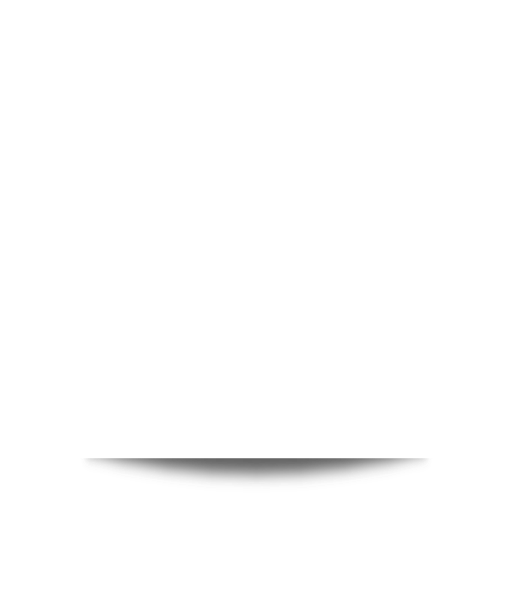 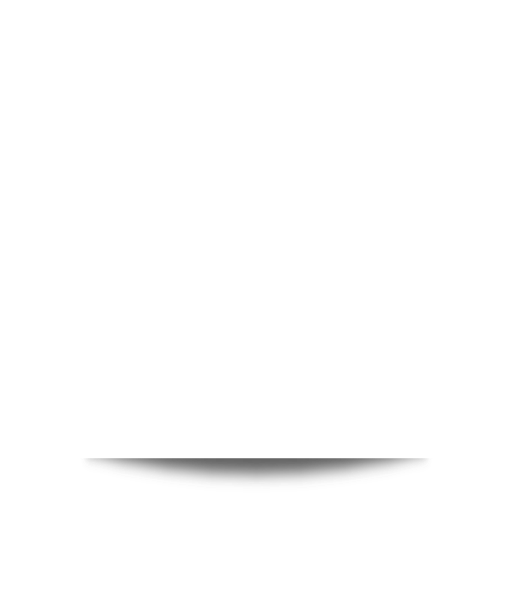 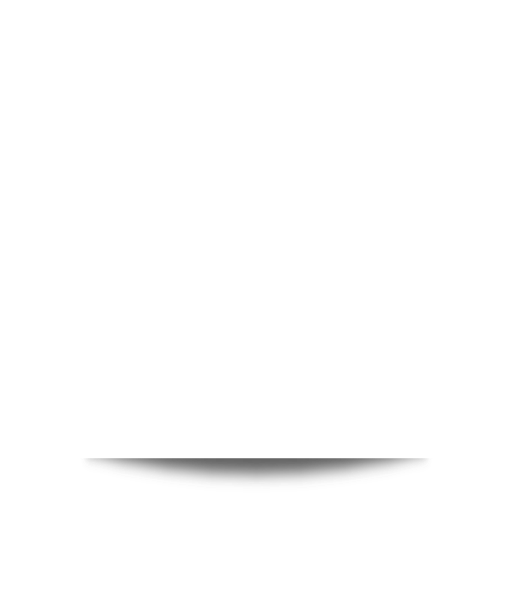 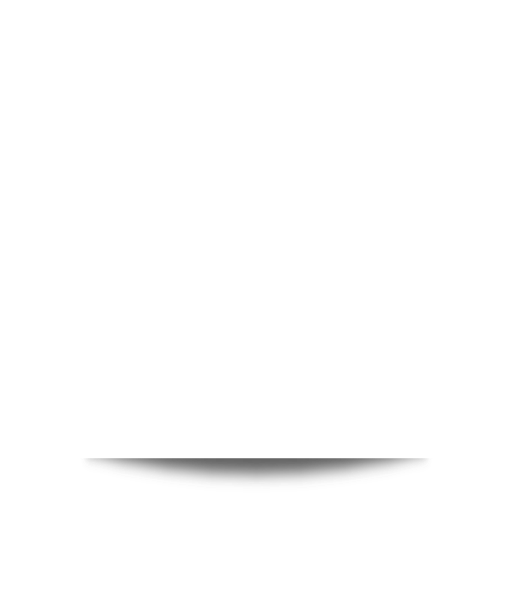 03
04
点击添加文字
点击添加文字
点击添加文字
点击添加文字
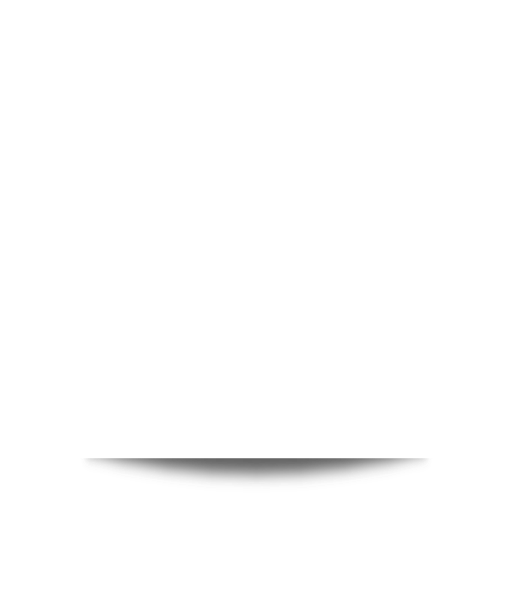 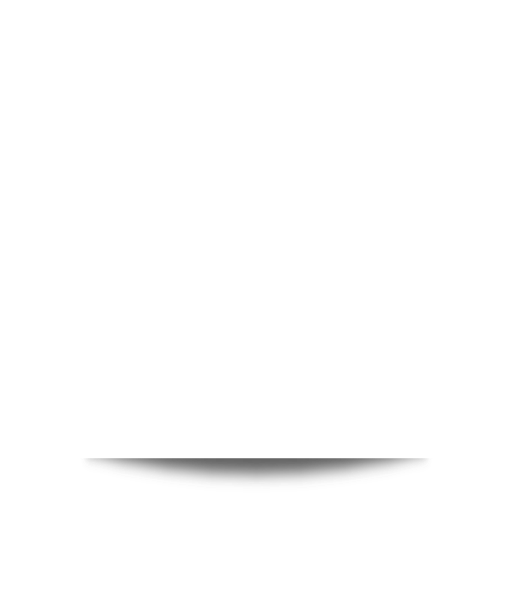 并列关系图表
01
点击添加标题文字
点击添加标题文字
03
点击添加标题文字
点击添加标题文字
02
点击添加标题文字
点击添加标题文字
04
点击添加标题文字
点击添加标题文字
并列关系图表
01
点击添加标题文字
02
点击添加标题文字
03
点击添加标题文字
数据关系图表
20%
01
点击添加标题文字
点击添加标题文字
25%
02
点击添加标题文字
03
75%
点击添加标题文字
点击添加标题文字
点击添加标题文字
点击添加标题文字
交叉关系图表
01
点击添加标题文字
点击添加标题文字
02
点击添加标题文字
点击添加标题文字
04
点击添加标题文字
点击添加标题文字
03
点击添加标题文字
点击添加标题文字
聚合关系图表
01
点击添加文字
点击添加文字
03
02
点击添加文字
点击添加文字
点击添加文字
点击添加文字
交叉关系图表
01
点击添加标题文字
点击添加标题文字
02
点击添加标题文字
点击添加标题文字
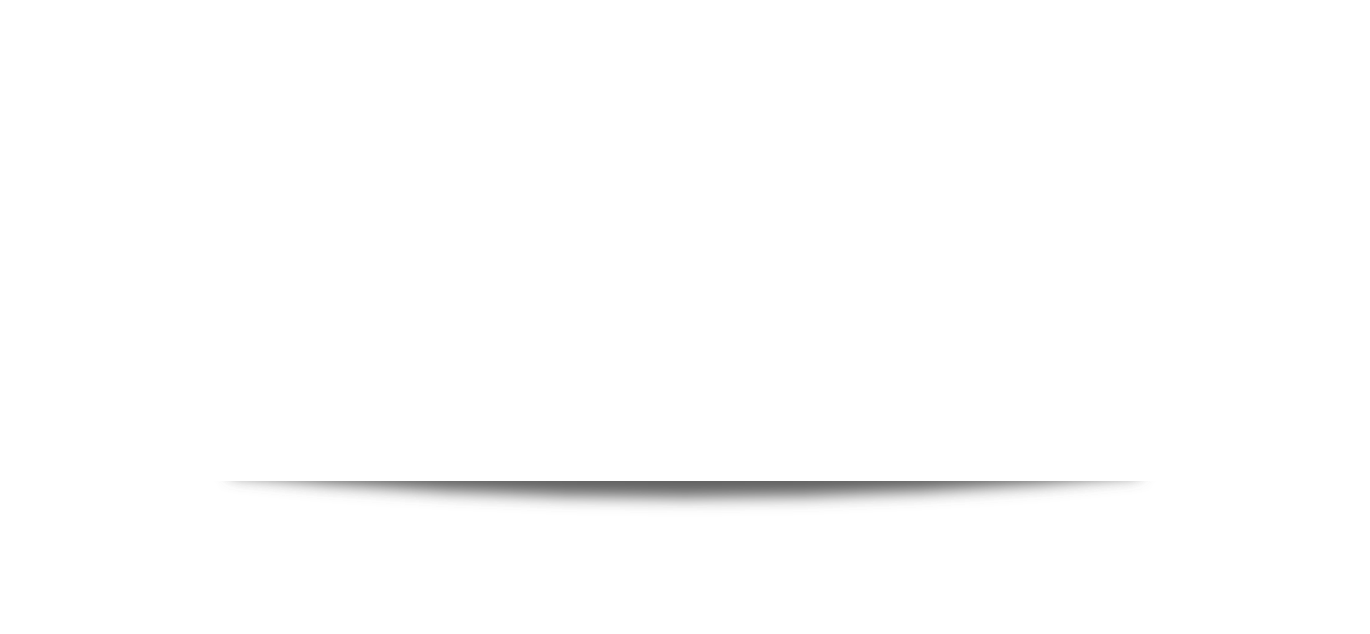 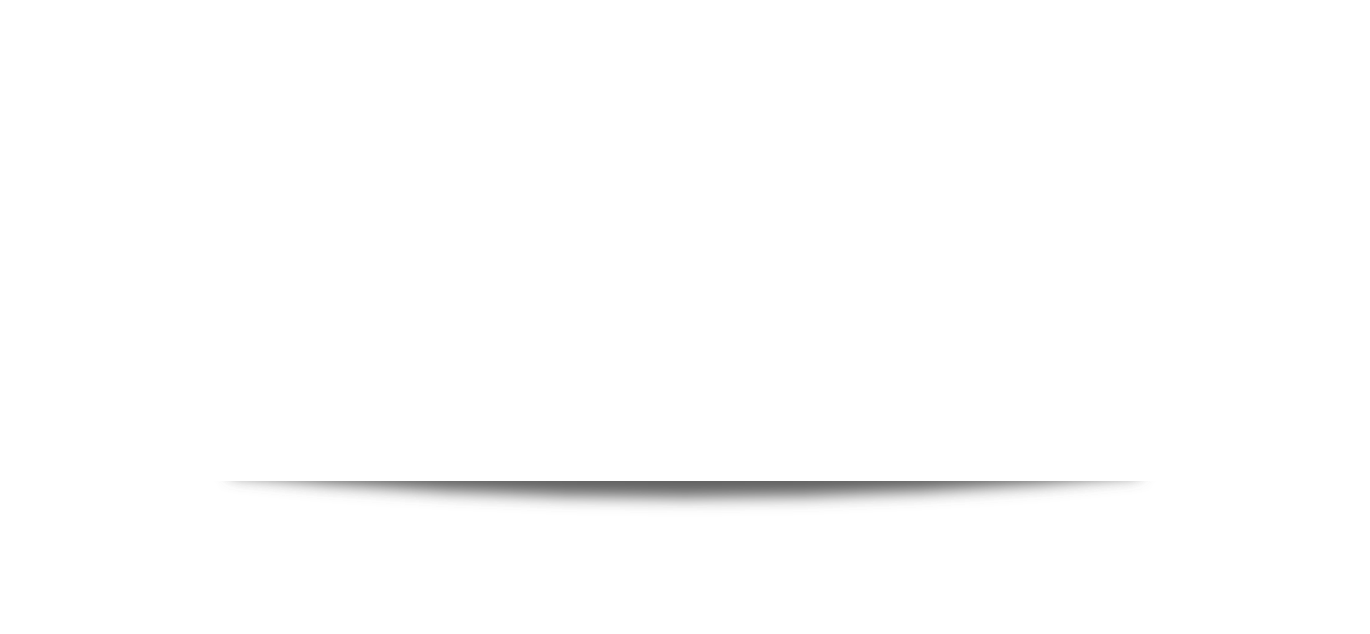 03
点击添加标题文字
点击添加标题文字
04
点击添加标题文字
点击添加标题文字
并列关系图表
02
04
点击添加文字
点击添加文字
点击添加文字
点击添加文字
01
03
点击添加文字
点击添加文字
点击添加文字
点击添加文字
包含关系图表
01
03
点击添加标题文字
点击添加标题文字
点击添加标题文字
点击添加标题文字
02
点击添加标题文字
点击添加标题文字
04
点击添加标题文字
点击添加标题文字
层进关系图表
01
点击添加标题文字
点击添加标题文字
02
点击添加标题文字
点击添加标题文字
03
点击添加标题文字
点击添加标题文字
扩散关系图表
点击添加标题文字
点击添加标题文字
01
02
点击添加标题文字
点击添加标题文字
04
03
点击添加标题文字
点击添加标题文字
点击添加标题文字
点击添加标题文字